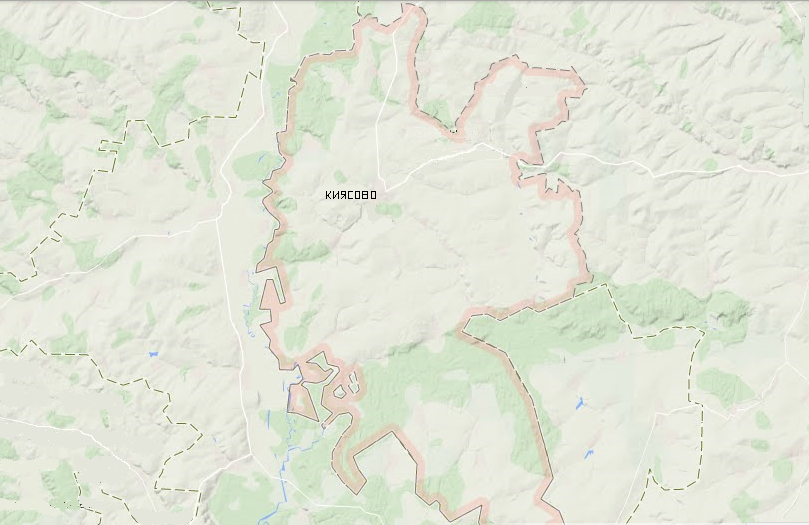 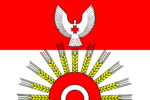 ПРОЕКТ БЮДЖЕТАМУНИЦИПАЛЬНОГО ОБРАЗОВАНИЯ «МУНИЦИПАЛЬНЫЙ ОКРУГ КИЯСОВСКИЙ РАЙОН УДМУРТСКОЙ РЕСПУБЛИКИ» НА 2024 ГОД И ПЛАНОВЫЙ ПЕРИОД 2025 И 2026 ГОДОВ
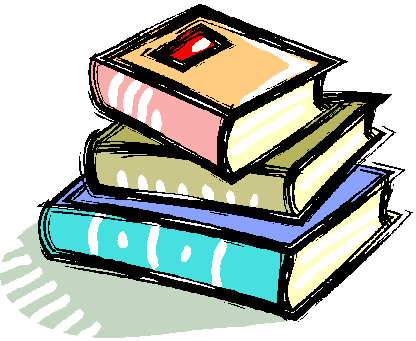 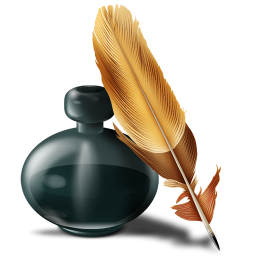 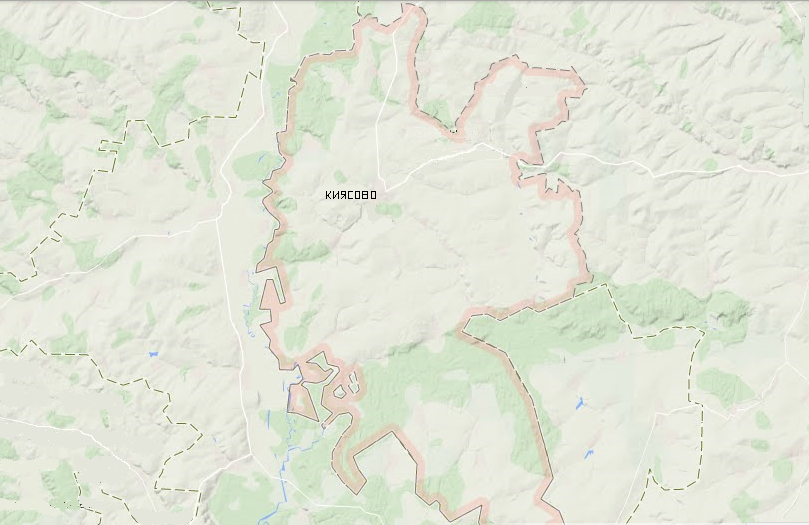 Что такое бюджет для граждан!
Бюджет для граждан — это упрощенная версия бюджетного документа в доступном для граждан формате. Создан для обеспечения открытости и прозрачности бюджета и бюджетного процесса для населения.
Публичные слушания
Публичные слушания - форма участия населения в осуществлении местного самоуправления. Публичные слушания организуются и проводятся с целью выявления мнения населения по проекту бюджета муниципального района и отчету по его исполнению. Каждый житель вправе высказать свое мнение, представить материалы для обоснования своего мнения, представить письменные предложения и замечания для включения их в протокол публичных слушаний.
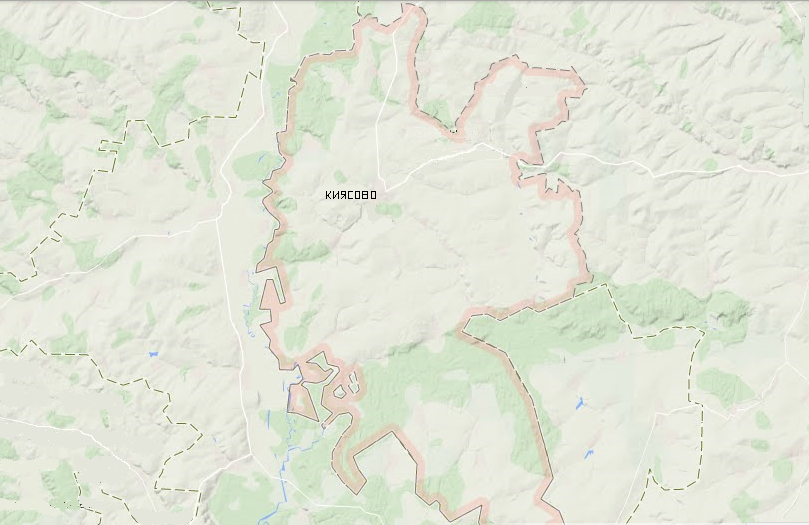 Бюджет -  это план доходов и расходов на определенный период
Со старонормандского  bougette – это сумка, кошелек
Бюджет муниципального образования «Муниципальный округ Киясовский район Удмуртской Республики»
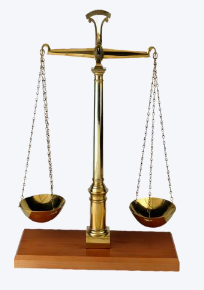 Расходы бюджета - выплачиваемые из бюджета денежные средства
Доходы бюджета -  
поступающие в бюджет денежные средства
Бюджетное равновесие, при котором общий объем предусмотренных бюджетом расходов соответствует общему объему поступлений в бюджет называется сбалансированностью бюджета и является основополагающим принципом при составлении проектов бюджетов
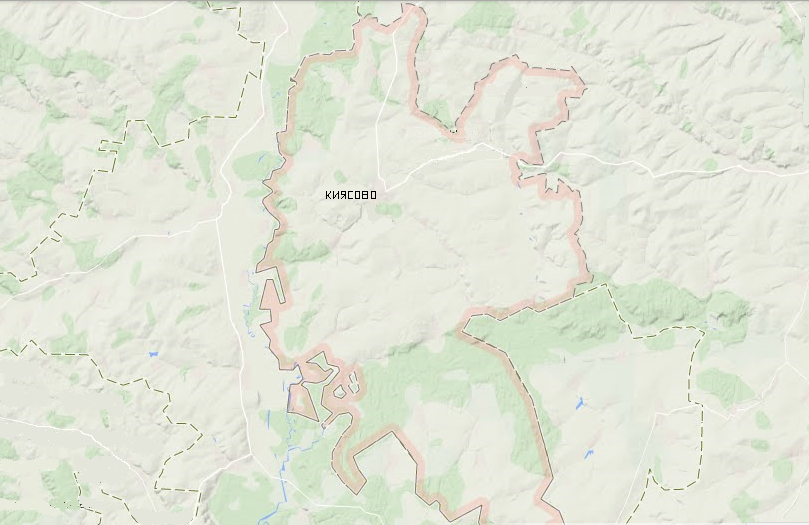 Доходы бюджета – это безвозмездные и безвозвратные поступления денежных средств в бюджет
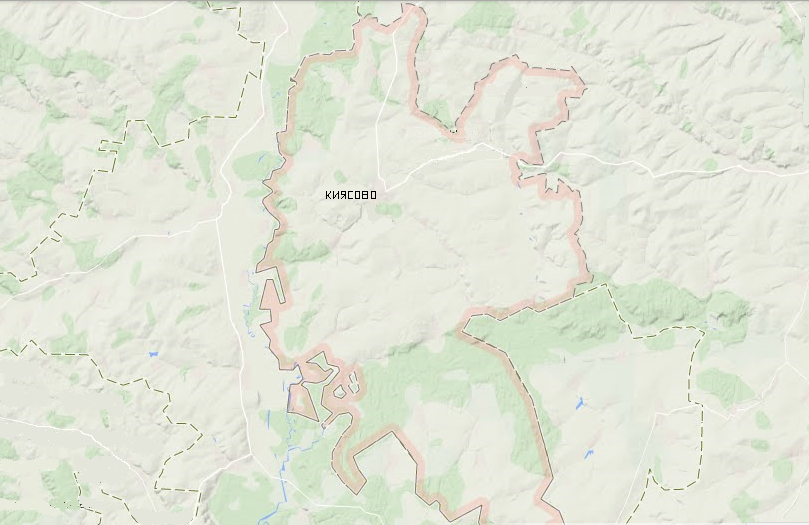 Расходы бюджета - выплачиваемые из бюджета денежные средства.
Формирование расходов осуществляется в соответствии с расходными обязательствами, обусловленными установленным законодательством  разграничением полномочий, исполнение которых должно происходить за счет средств бюджетов.
Доходы – Расходы = Дефицит (Профицит)
Дефицит ( расходы больше доходов	)
Профицит ( доходы больше расходов)
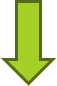 При дефицитном бюджете растет долг и (или) снижаются остатки средств (накопления)
При профицитном бюджете снижается долг и (или) растут остатки средств (накопления)
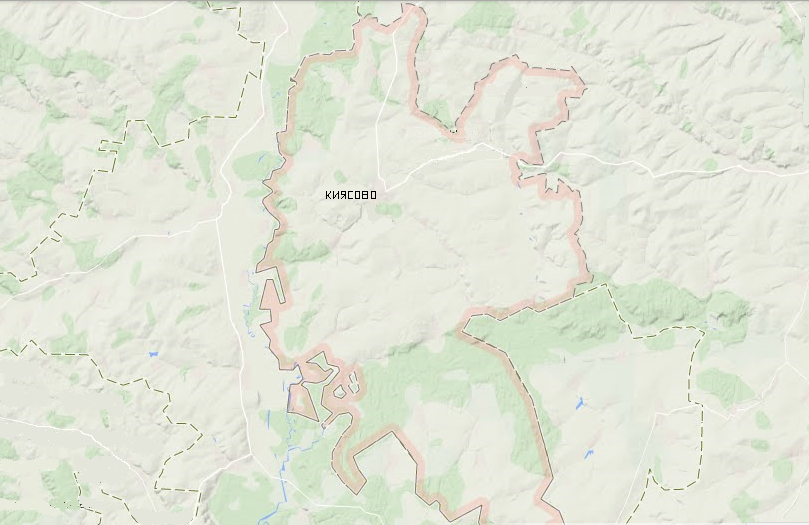 Основные характеристики проекта бюджета муниципального образования «Муниципальный округ Киясовский район Удмуртской Республики» на 2024 год и на плановый период 2025 и 2026 годов
Доходы
тыс. руб.
Расходы
тыс. руб.
Дефицит(-)
Профицит(+)
2024 год
2025 год
2026 год
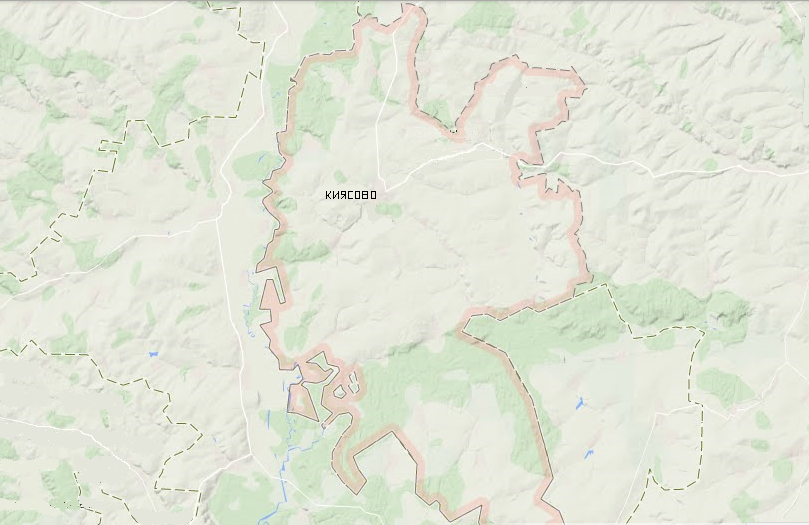 Основные параметры бюджета муниципального образования «Муниципальный округ Киясовский район Удмуртской Республики» на 2024 год и плановый период 2025 и 2026 годов
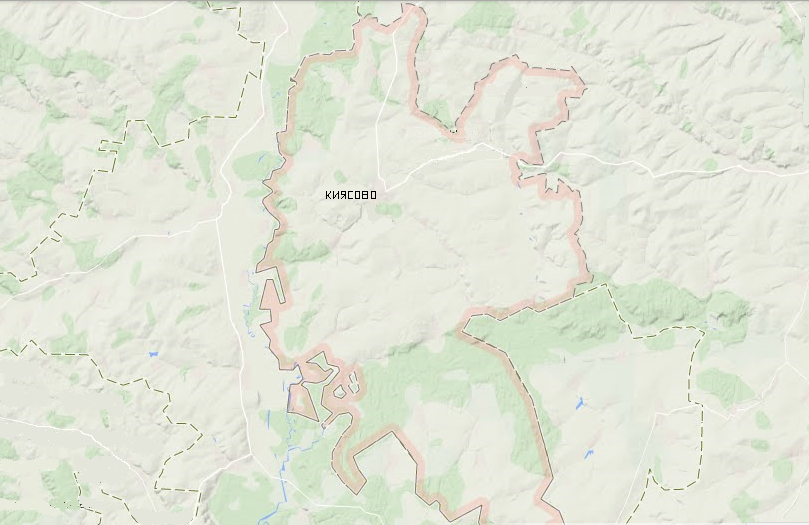 Налоговые и неналоговые доходы бюджета муниципального образования «Муниципальный округ Киясовский район Удмуртской Республики»  в 2024 году и плановый период 2025 и 2026 годов
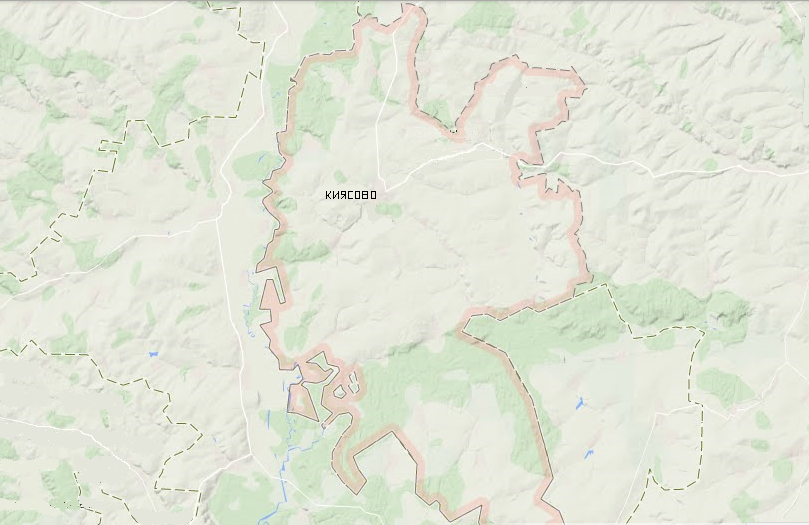 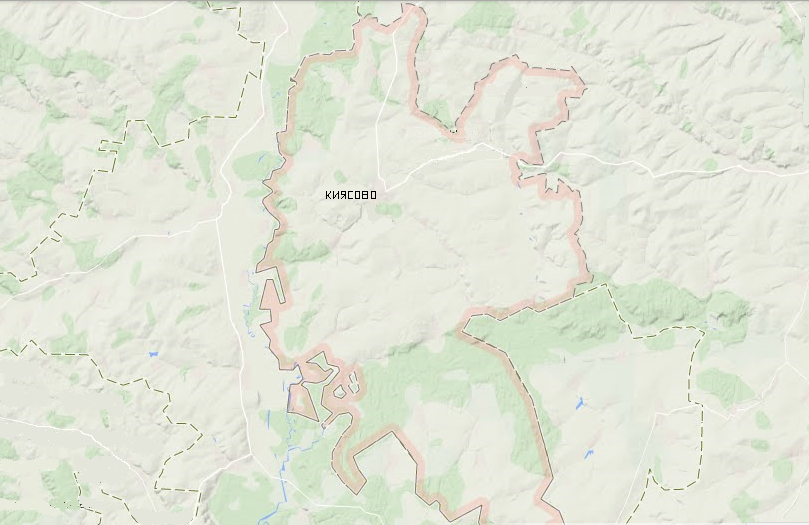 Безвозмездные поступления в бюджет муниципального образования «Муниципальный округ Киясовский район Удмуртской Республики»  в 2024 году
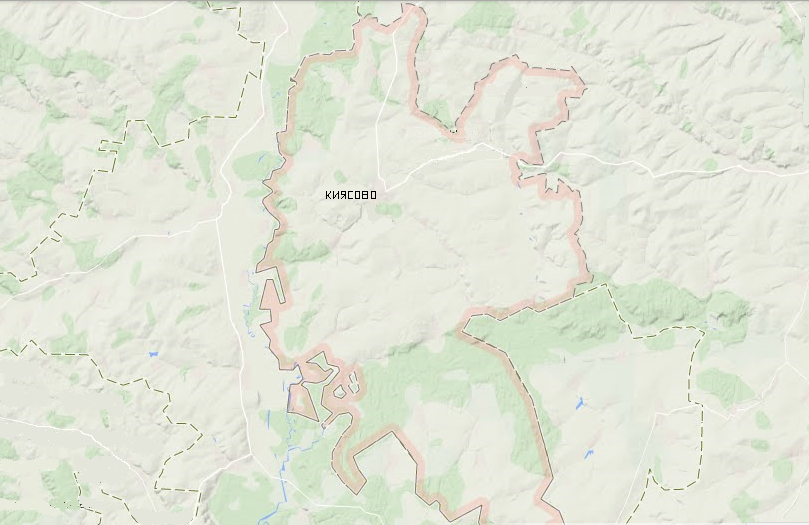 Общая сумма бюджета муниципального образования «Муниципальный округ Киясовский район Удмуртской Республики»  в 2024году
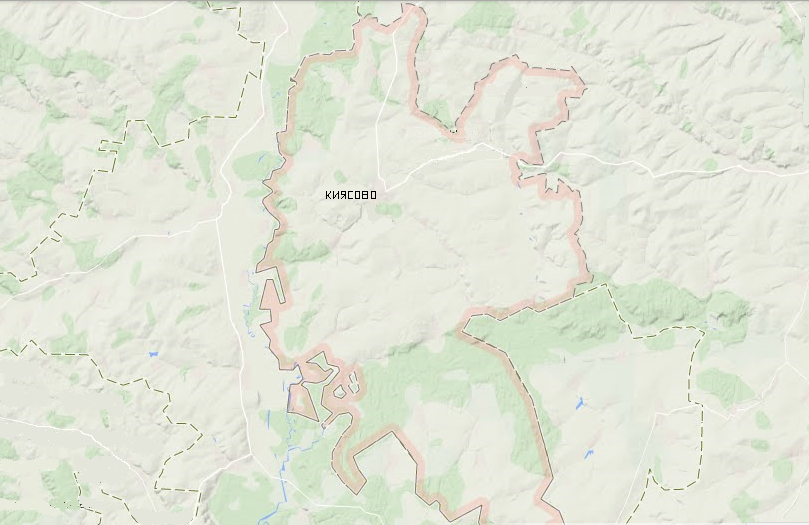 Расходы бюджета муниципального образования «Муниципальный округ Киясовский район Удмуртской Республики» на 2024 год и плановый период 2025 и 2026 годов
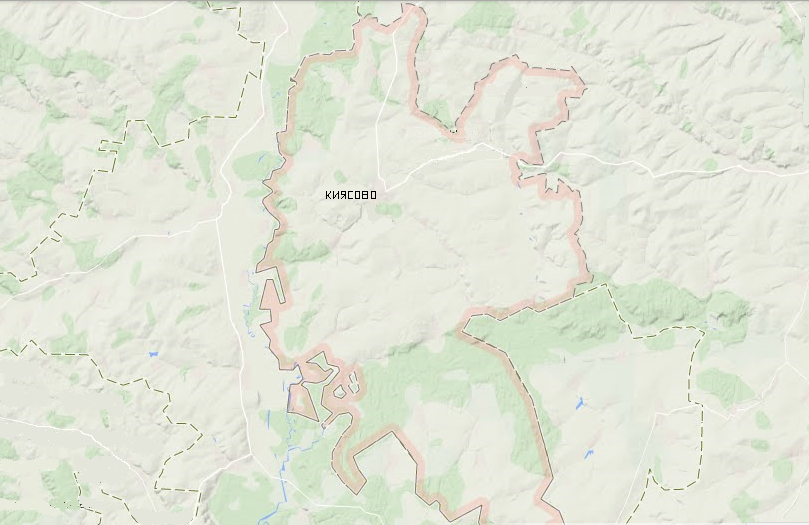 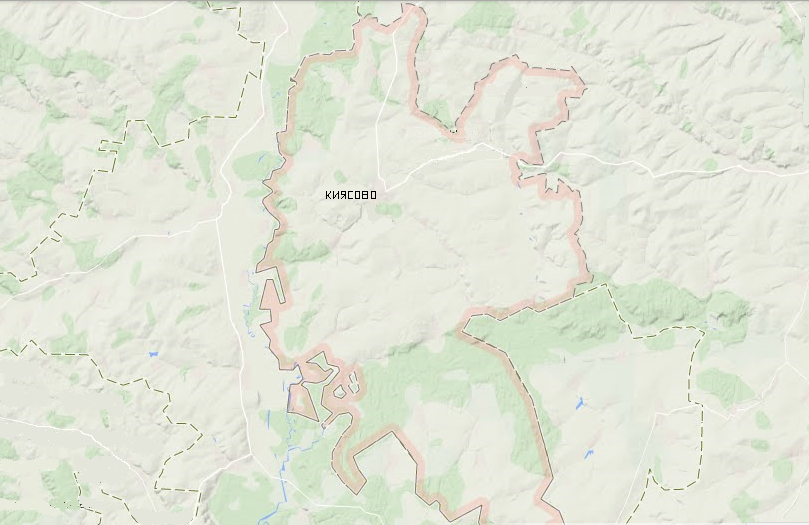 Муниципальные программы МО «Муниципальный округ Киясовский район Удмуртской Республики»  на 2024 год
Тыс. руб.
МЕРЫ СОЦИАЛЬНОЙ ПОДДЕРЖКИ ОТДЕЛЬНЫХ ЦЕЛЕВЫХ ГРУПП            на 2024 ГОД
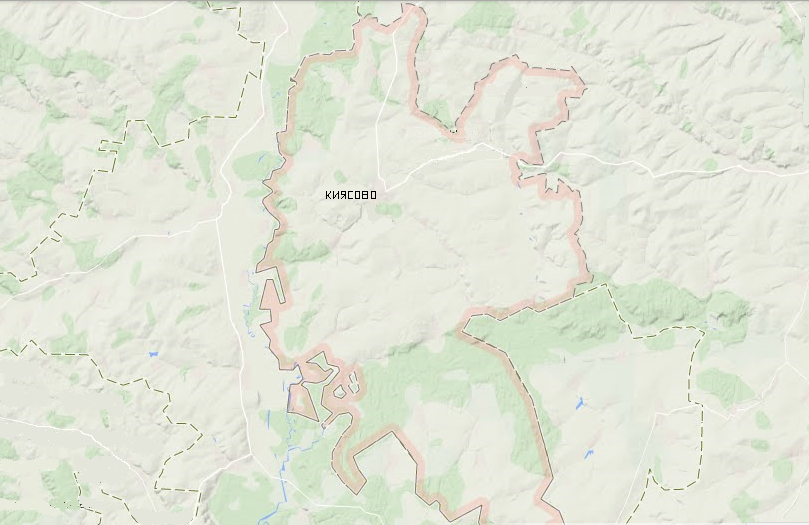 Муниципальная программа
«Развитие образования и воспитание»
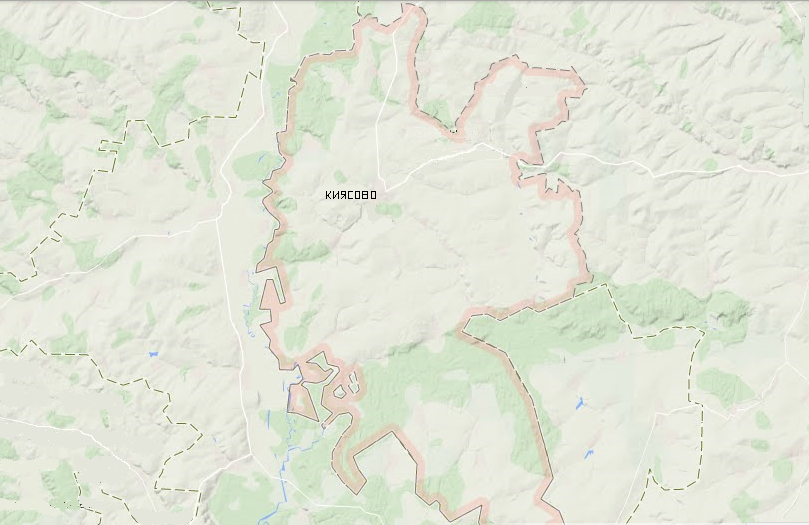 Муниципальная программа  «Охрана здоровья и формирование здорового образа жизни населения»
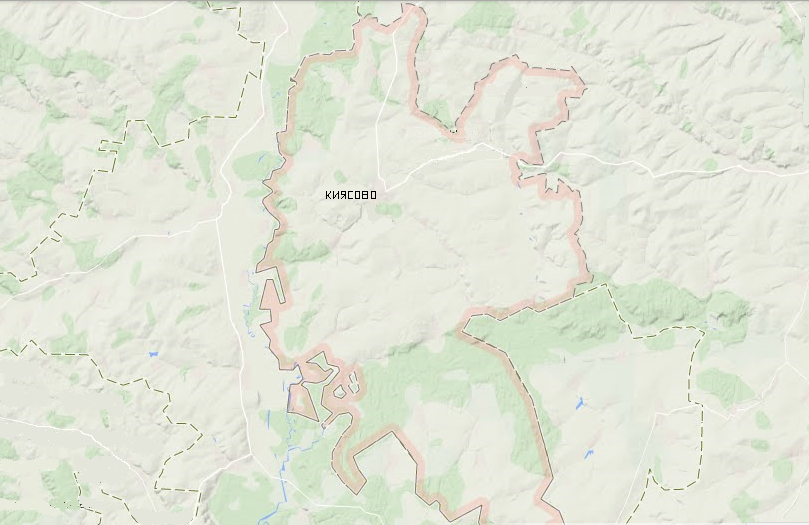 Муниципальная программа «Развитие культуры»
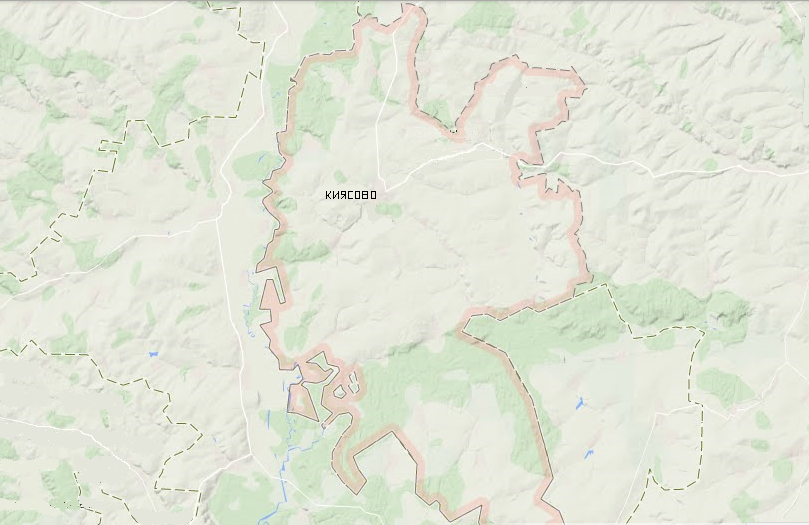 Муниципальная программа  «Социальная поддержка населения»
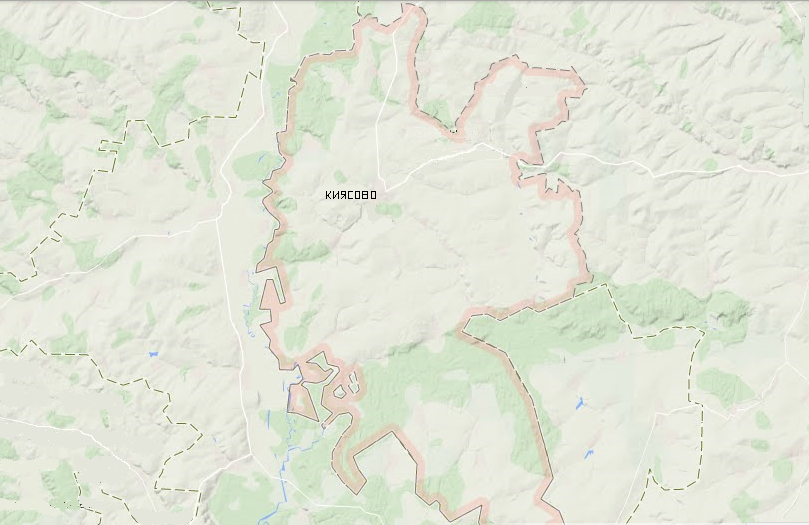 Муниципальная программа
«Создание условий для устойчивого экономического развития»
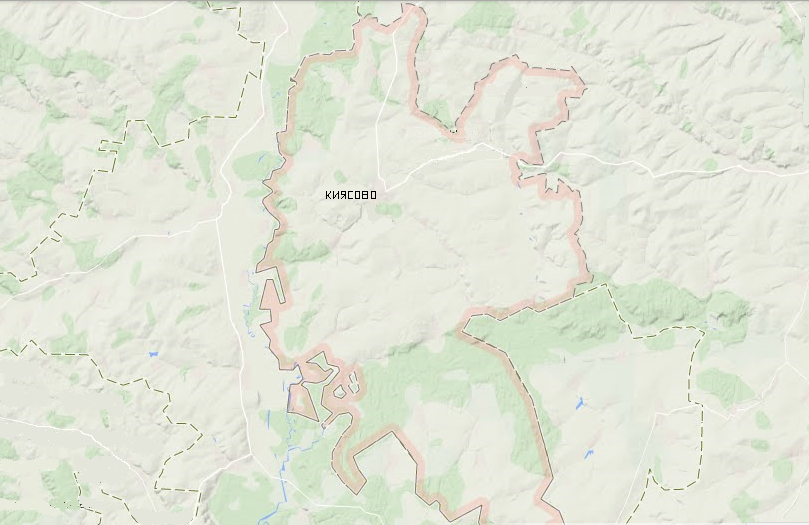 Муниципальная программа  «Безопасность»
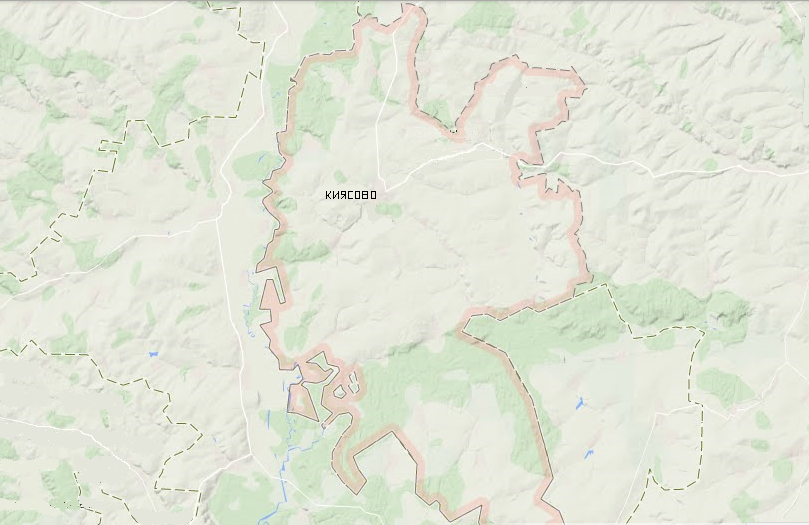 Муниципальная программа «Муниципального хозяйство»
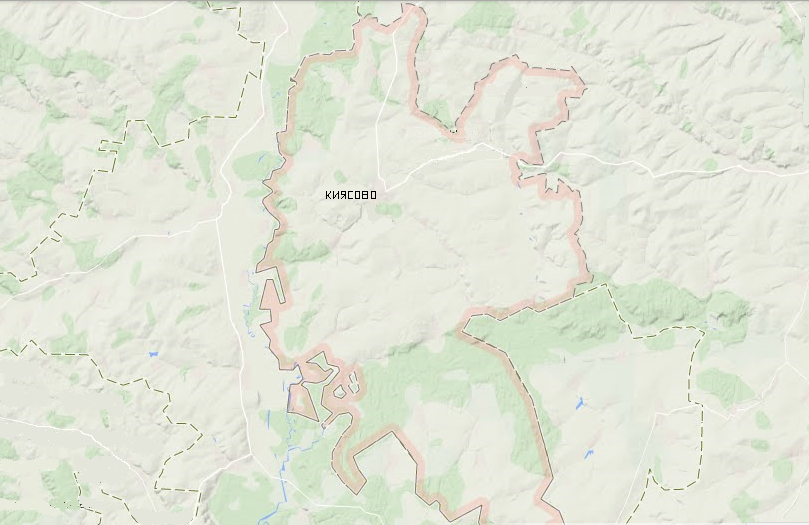 Муниципальная программа  «Энергосбережение и повышение
энергетической эффективности»
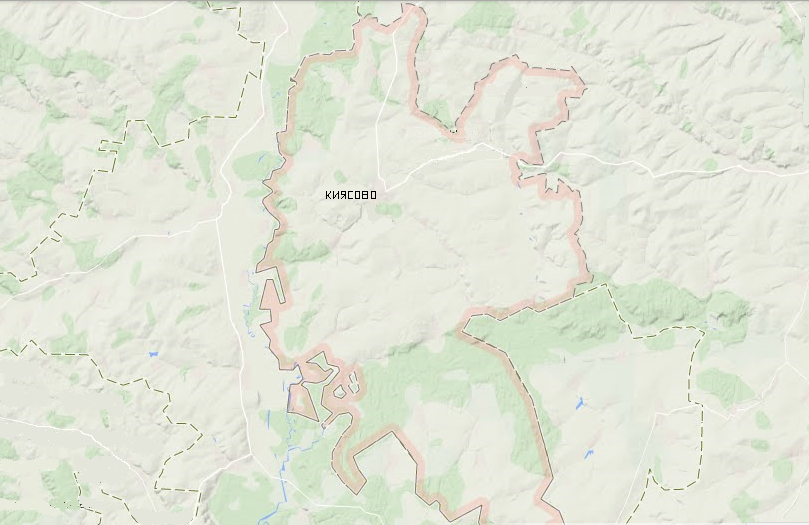 Муниципальная программа «Муниципальное управление»
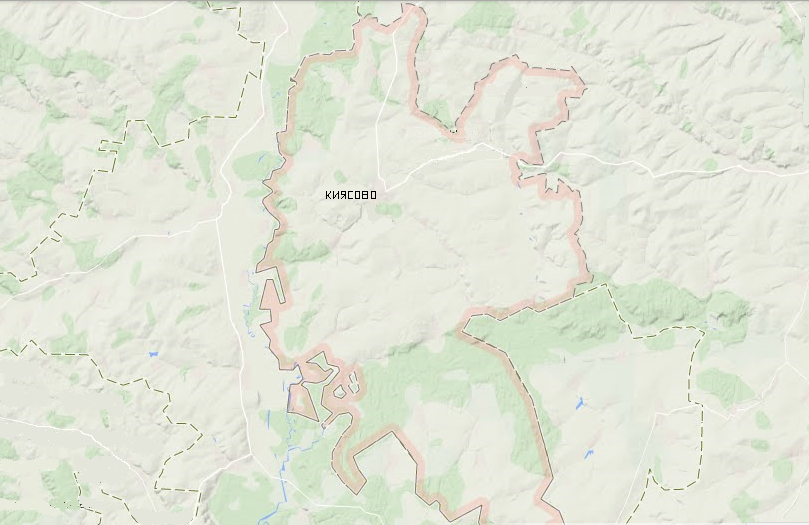 Муниципальная программа "БЕЗОПАСНЫЙ ТРУД"
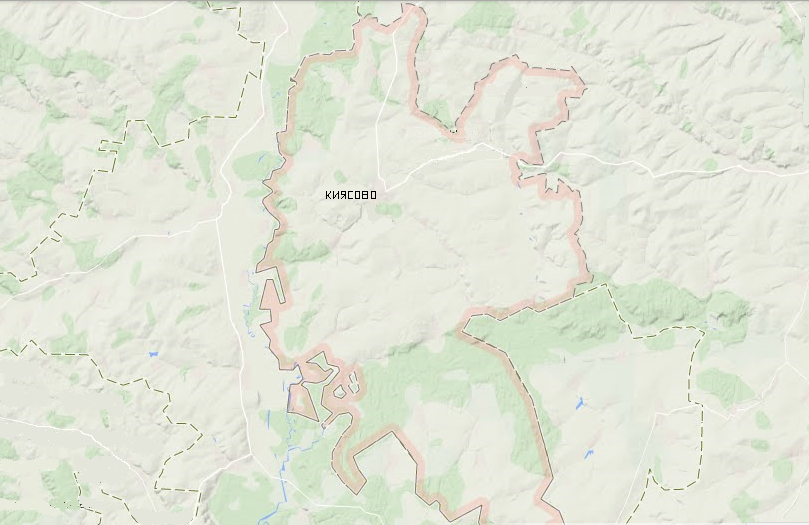 Муниципальная программа «Комплексные меры противодействия немедицинскому потреблению наркотических средств и их незаконному обороту»
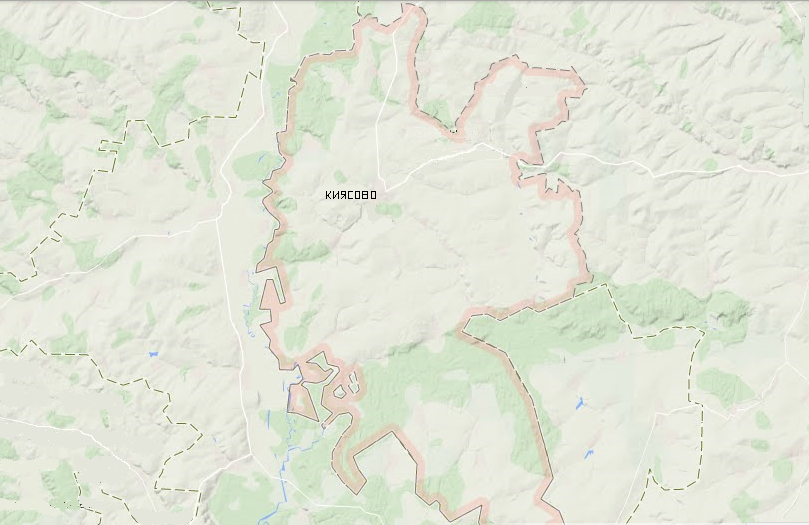 Муниципальная программа «Устойчивое развитие сельских территорий»
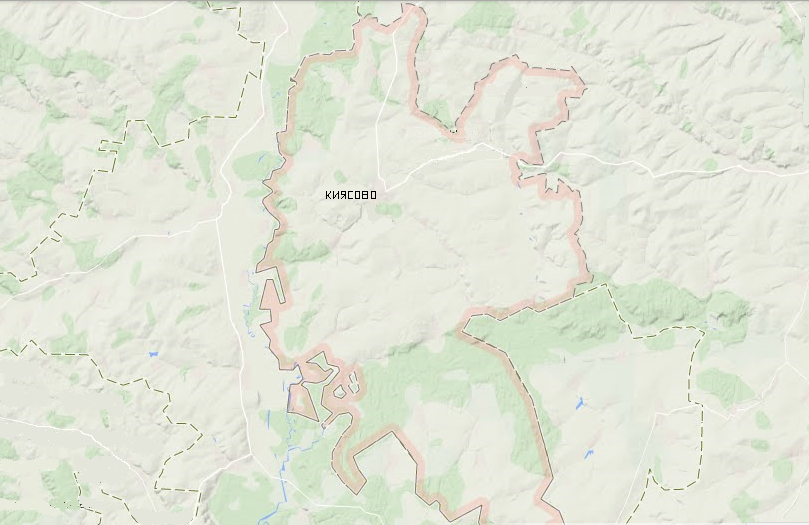 Обслуживание муниципального долга
2024 год
35 тыс. руб.
2025 год
24 тыс. руб.
На обслуживание муниципального долга выделено:
2026 год
16 тыс. руб.
Предельный объём муниципального долга  (тыс. руб.)
На 01.01.2025 года
35329,3  тыс. рублей
На 01.01.2026 года
35329,3  тыс. рублей
На 01.01.2027 года
35329,3  тыс. рублей
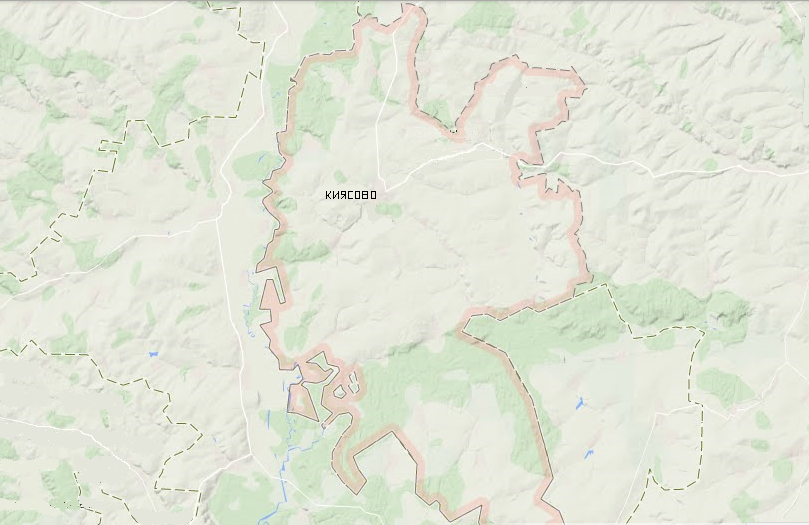 Прогноз плана социально – экономического развития муниципального образования «Муниципальный округ Киясовский район Удмуртской Республики» на 2024 год
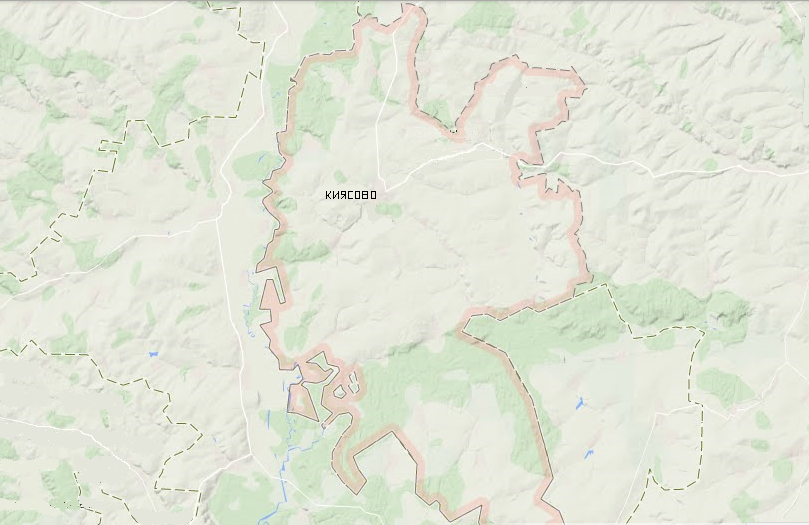 Прогноз плана социально – экономического развития муниципального образования «Муниципальный округ Киясовский район Удмуртской Республики» на 2024 год
Прогноз разработан в двух вариантах: вариант 1 (консервативный) и вариант 2 (базовый).
- Первый вариант (консервативный) разрабатывается на основе консервативных оценок темпов экономического роста с учетом возможности ухудшения внешнеэкономических условий.
- Второй вариант (базовый)  -  характеризует основные тенденции и параметры развития экономики в условиях консервативного изменения внешних условий.
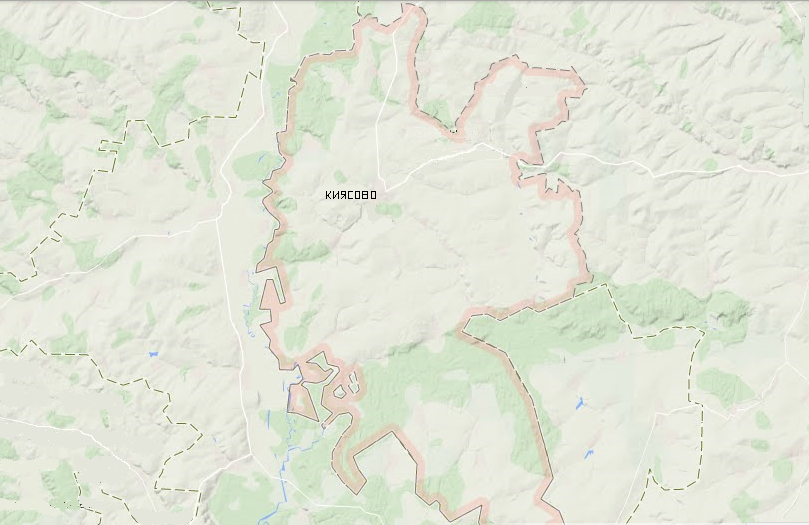 Основные направления бюджетной и налоговой политики муниципального образования «Муниципальный округ Киясовский район Удмуртской Республики» на 2024 год и на плановый период 2025 и 2026 годов
Обеспечение сбалансированности и повышение устойчивости бюджета муниципального образования «Муниципальный округ Киясовский район Удмуртской Республики»; 

2. Гарантированное исполнение социальных обязательств бюджета муниципального образования «Муниципальный округ Киясовский район Удмуртской Республики»; 

3. Создание условий для социально-экономического развития муниципального образования «Муниципальный округ Киясовский район Удмуртской Республики»; 

4. Формирование реалистичных планов по доходам и расходам бюджета муниципального образования «Муниципальный округ Киясовский район Удмуртской Республики», основанных на объективной оценке ожидаемого исполнения бюджета в 2023 году, и объективного прогноза показателей социально-экономического развития муниципального образования «Киясовский район» на 2024 год и на плановый период 2025 и 2026 годов.
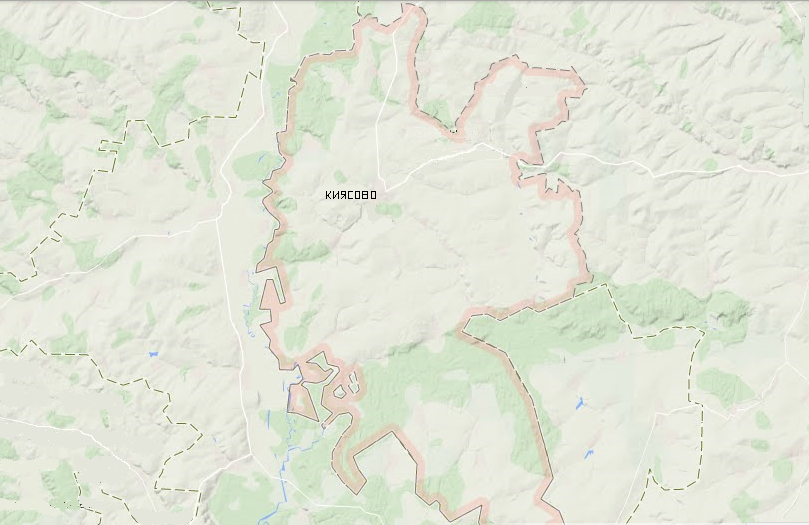 Контактная информация